« Корень. Родственные слова. 
Два признака родственных слов ».
3 класс. «Школа России»
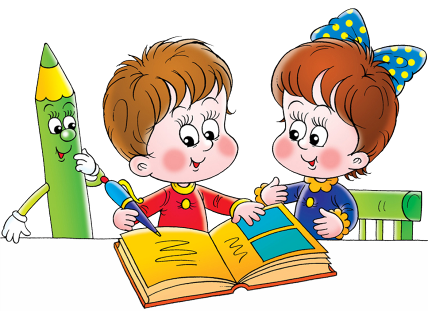 Учитель начальных классов Петрищева Н.П. МБОУ СОШ № 32
Цели и задачи :
Дать определение понятию «родственные слова».
Выделить два основных признака родственных слов.
Закрепить понятие «корень слова».
Ознакомить с алгортмом нахождения корня в слове.
Упражнять в нахождении родственных слов среди слов, похожих по написанию.
Корень
Внутренняя, находящаяся в теле часть зуба, волоса, ногтя
Часть слова
Подземная часть растения
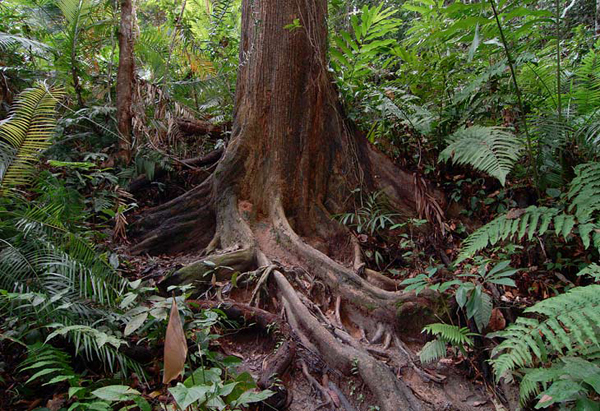 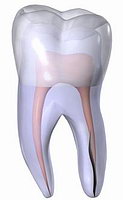 домик
Прочитай стихотворение Якова Акима
Моя родня    Мама с папой – моя родня.Нет роднее родни у меня.             И сестрёнка родня, и братишка,  И щенок лопоухий Тишка.         Я родных своих очень люблю.         Скоро всем подарки куплю …                                               Я. Аким
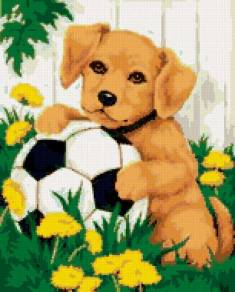 Оказывается, не только у людей, но и у слов
 тоже есть родственные связи!
Прочитай стихотворение  «Как растут слова» вслух. 
Прислушайся к звучанию слов, выделенных красным цветом.
Как-то много лет назад
Посадили странный сад.
Не был сад фруктовым –
Был он только словом.
Это слово, слово-корень,
Разрастаться стало вскоре
И плоды нам принесло –
Стало много новых слов.
Вот из сада вам рассада,
Вот ещё посадки рядом.
А вот садовод, с ним садовник идёт.
Очень интересно
Гулять в саду словесном!
Е. Измайлов
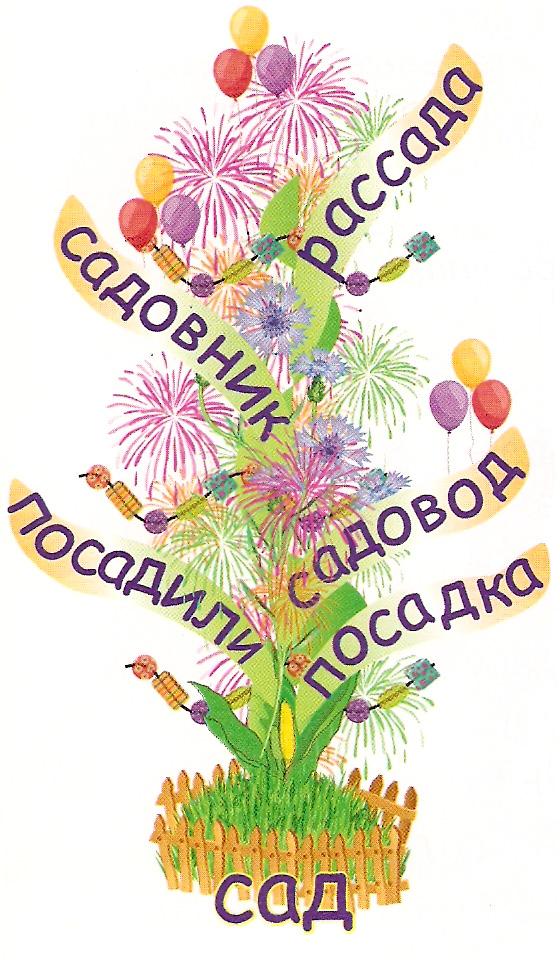 Слова сад, посадили, рассада, садовод, садовник похожи по звучанию. По написанию они тоже похожи. Все эти слова имеют общую часть – САД.
 Такие слова называются родственными
1. Родственные  – это слова, у которых есть   общая часть.
Например: море, морской, моряк.
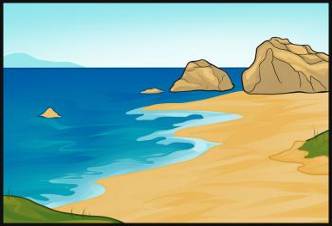 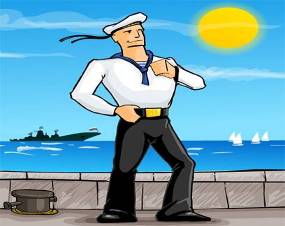 2.Родственные слова должны быть близкими по смыслу.
    Сад – это группа посаженных фруктовых деревьев.
    Посадки – это посаженные растения.
      Садовник – это человек, ухаживающий за растениями в саду.
       Садовод  – это хозяин сада.
       Рассада  – это молодые растения.
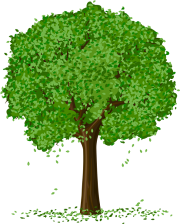 1. Все эти слова связаны по смыслу со словом сад.
 2. У всех есть общая часть – сад.
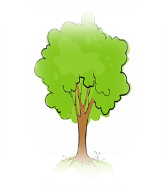 ЭТИ  СЛОВА  РОДСТВЕННЫЕ
Спиши только родственные слова
Горка, горевать, горчица, гористый, 
гора, пригорок, горный.
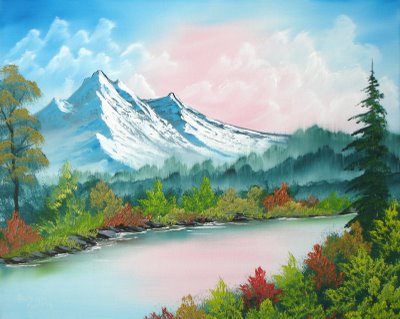 Правильный ответ:
Горка, гористый, 
гора, пригорок, горный.
Если все слова выбраны правильно, то ты – молодец !
Если нет, вернись на предыдущую страницу и определи смысловое значение каждого слова ещё раз.
Запиши родственные слова в столбики
Стол, двор, столик, дворник, столовая, дворик, дворовый, столяр.
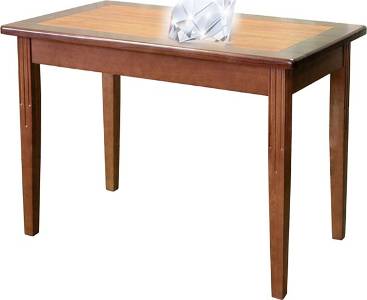 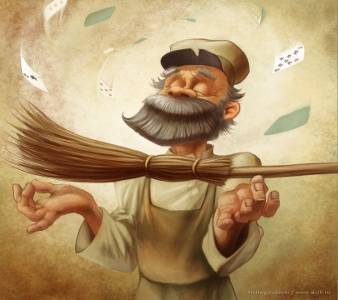 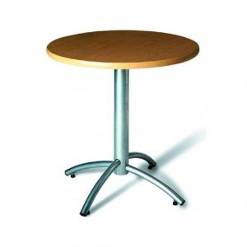 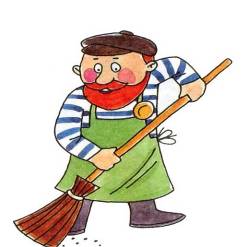 Проверь себя:
стол
столик
столовая
столяр
двор
дворник
дворик
дворовый
Прочитай стихотворение.
 Вспомни, что такое корень слова.
Так же, как и у кустов,
Корень слова есть у слов.
Будь внимателен к словам,
Отыщи в них корень сам:
Лес, лесок, лесной, лесник.
Цвет, цветок, цветной, цветник.
Лётчик, самолёт, полёт.
Ледяной, ледовый, лёд.
Сад, посадка, посадил.
Род, родители, родил.
Ходит, выходка, ходы.
Трудовой, трудись, труды.
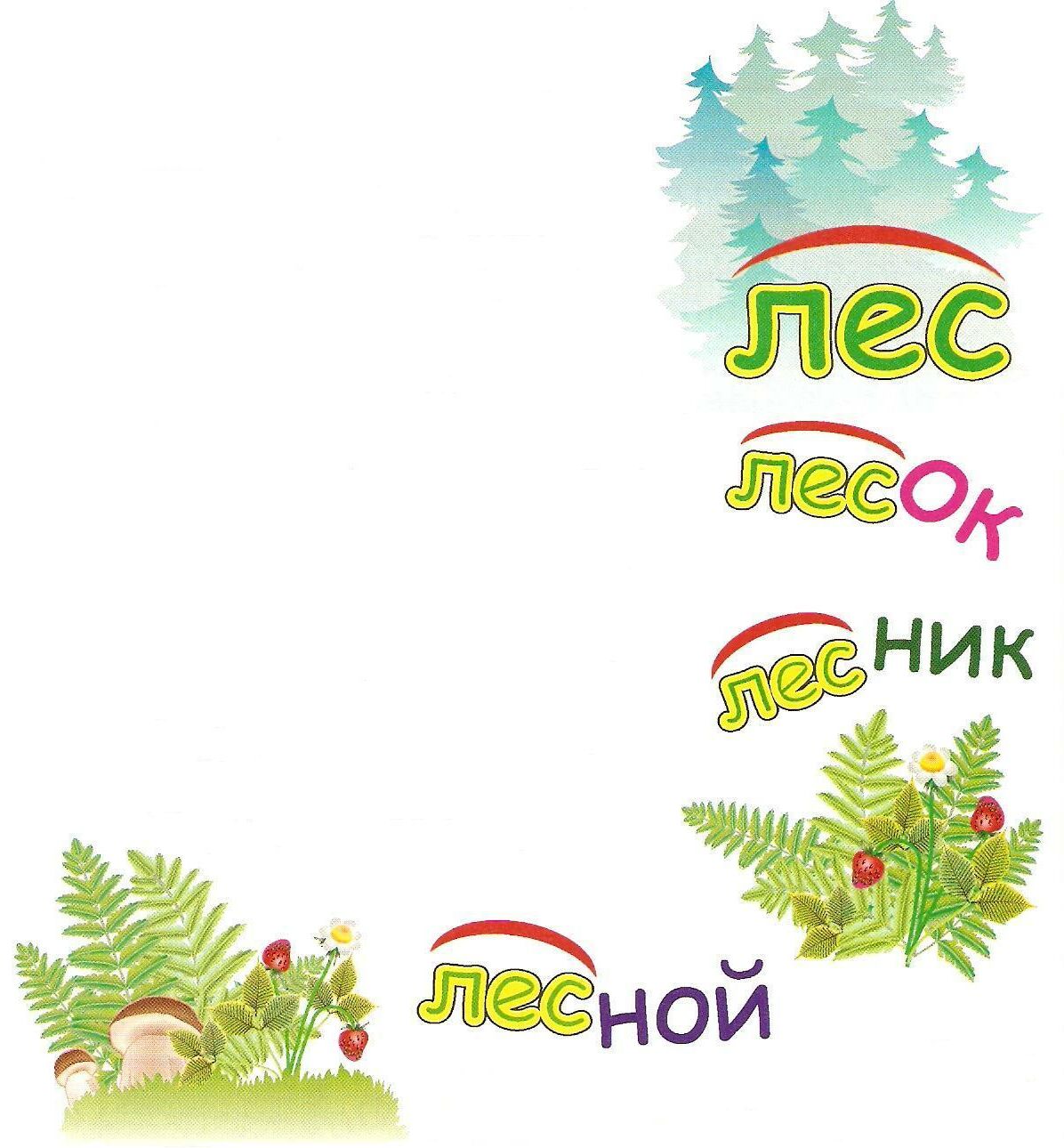 Встретились однажды корень куста и корень слова. – Здравствуй, я корень, а ты кто?– Я тоже корень.– Я в земле живу. А ты где живёшь?– А я в словах живу.– Ну, какой же корень может жить в словах? Вот я корень как корень! Посмотри: от меня в земле берут начало ростки и вырастает целый куст смородины или орешника, а то и целое дерево. А от тебя что растёт?– Не хвастайся. От меня и от других таких же корней, как я, тоже вырастают целые кусты, только не растений, а новых слов. Посмотри-ка, сколько разных слов выросло только из одного корня:ГОРА, ГОРКА, ГОРНЫЙ, ГОРИСТЫЙ, ГОРНЯК– Подумаешь! Зато на кустах и деревьях, которые от меня вырастают, зреют вкусные фрукты и ягоды, которые можно съесть. А твоих слов не съешь!– А без слов, которые от меня вырастают, ни одного твоего растения, ни ягод, ни фруктов даже назвать-то нельзя!- Не спорьте, друзья! Оба вы нам необходимы. Нужны нам и такие корни, от которых растения вырастают и такие, от которых новые словавырастить можно.
Прочитай сказку.  Запомни, что корень объединяет родственные слова
КОРЕНЬ СЛОВА 
– это общая часть родственных слов.

Например: хлеб, хлебный, хлебец.

Слова с одним и тем же корнем 
называются 
ОДНОКОРЕННЫМИ 
или РОДСТВЕННЫМИ.
Правило:
Чтобы найти в слове корень,   нужно сравнить несколько родственных слов по смыслу и выделить в них общую часть.
Алгоритм нахождения корня:
1 шаг:
 подбор родственных слов и их сравнение по смыслу 2 шаг:
 выделение общей части – корня.
Назови однокоренные слова. Объясни, что обозначают пословицы.
Ученье – свет, а неученье – тьма.
Думай, да чтобы не передумывать.
Битый небитого везёт.
Скоро сказка сказывается, 
да нескоро дело делается.
Проверь себя:
Ученье – свет, а неученье – тьма.
Думай, да чтобы не передумывать.
Битый    небитого   везёт.
Скоро сказка  сказывается, 
да нескоро дело  делается.
Нарисуй словесное дерево с корнем  лес.
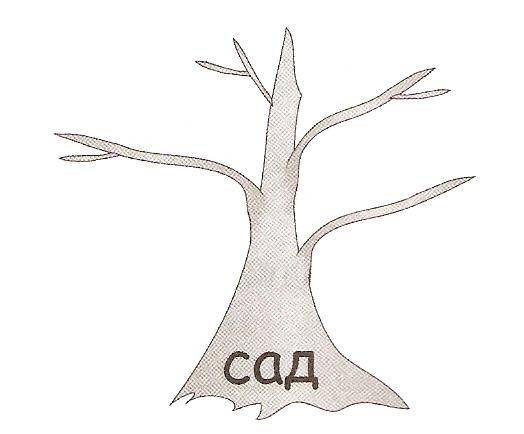 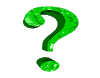 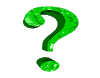 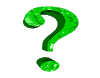 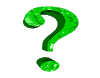 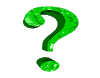 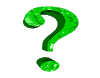 ЛЕС
Проверь себя:
ПРОЛЕСОК
ЛЕСОК
К
ЛЕСНОЙ
ЛЕСНИК
ЛЕСНИЧИЙ
ЛЕС
Подчеркни лишнее слово
Добрый, чуткий, доброта.
Учитель, школьник, ученик, учение.
Шиповник, шипеть, шипы.
Водный, вода, водитель.
Проверь себя:
Добрый, чуткий, доброта.
Учитель, школьник, ученик, учение.
Шиповник, шипеть, шипы.
Водный, вода, водитель.
глазок                                               больной
больница                                         глазище
глазастый                                      глазунья
зубастый                                        глазной
зубной                                              зубок
болеть
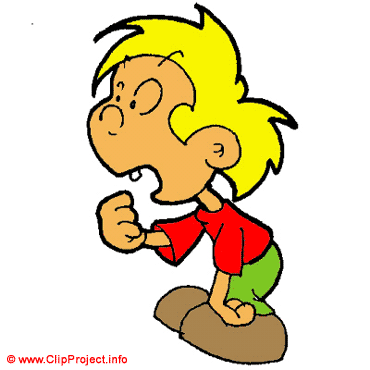 Выпиши из текста родственные слова
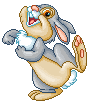 ЗАЯЦ-ХВАСТА

Очень забавно хвастал заяц. Хихикнули зайчата, 
прикрыв мордочки лапками. Засмеялись старушки 
зайчихи. Улыбнулись старые зайцы. Всем было весело. 
Зайцы стали прыгать, скакать, бегать по полянку. 
Все забыли про зайца-хвасту.
Проверь себя:
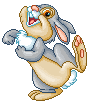 хваста , хвастал

 заяц,  зайчата, 
зайчихи, зайцы
- Что мы повторили сегодня на уроке?
- Чему научились?
Какие слова называются   
 родственными?
- Почему эти слова называются однокоренными?
- Как выделить корень в родственных словах?
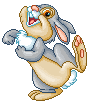 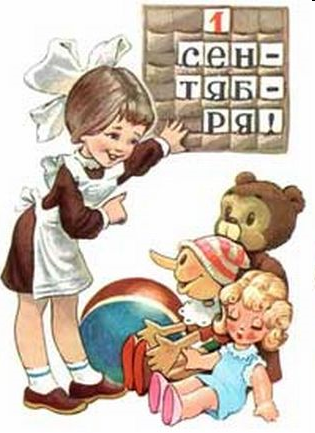 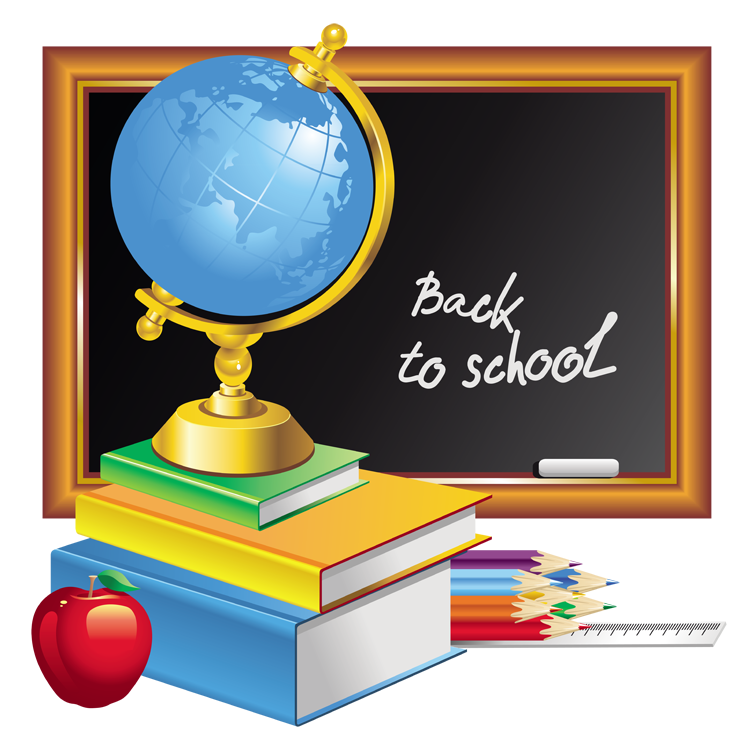 Спасибо
за урок !